Alaska Mental Health Trust: Pediatric Budget Priorities 2023-2024
All Alaska Pediatric Partnership
January 2023
Beneficiaries of the Trust include the following broad groups of Alaskans with:
mental illness
developmental disabilities
chronic alcohol or drug addiction
Alzheimer’s disease and related dementia
traumatic brain injuries

The Trust also works in prevention and early intervention services for individuals at risk of becoming beneficiaries. The Trust considers prevention of these conditions, where possible, to be part of its mandate.
Trust Beneficiaries
Strengthening the System:
Alaska’s Comprehensive Integrated Mental Health Program Plan, 2020-2024
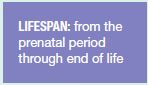 Foundational Goal: The State of Alaska will provide adequate resources and funding to support a comprehensive behavioral health  service system promoting independent, healthy, Alaskans so that they may live meaningful lives in communities of their choosing
The plan can be found at: http://dhss.alaska.gov/Commissioner/Pages/MentalHealth/default.aspx
Goal 1 (Early Childhood):
Programs Serving Young Children Promote Resiliency, Prevent and Address Trauma, and Provide Access to Early Intervention Services

1.1 Objective: Promote practice-informed, universal screening efforts and early intervention services.
1.2 Objective: Provide ongoing support to ensure accurate identification and treatment of social-emotional needs for children and their caregivers
1.3 Objective: Reduce the instances and impact of Adverse Childhood Experiences (ACEs)
[Speaker Notes: 1.1 Objective: Promote practice-informed, universal screening efforts and early intervention services.
1.2 Objective: Provide ongoing support to ensure accurate identification and treatment of social-emotional needs for children and their caregivers, congruent with their cultural identification.
1.3 Objective: Reduce the instances and impact of Adverse Childhood Experiences (ACEs) through community engagement and by improving social determinants of health.]
Goal 6 (Protecting Vulnerable Alaskans):
Alaskans are free from abuse, neglect, self-neglect, and exploitation.

6.1 Objective: Prevent child maltreatment by ensuring resilient families.
6.2 Objective: Promote early intervention in maltreatment and with families at risk for maltreatment.
Thank you
Jimael Johnson
Program Officer
jimael.johnson@alaska.gov
907-269-7963